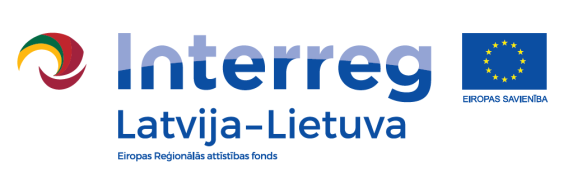 Dabas tūrisms visiem (Introducing Nature Tourism for all- UNIGREEN) 
Nr.LLI-010
Project Management meeting 
25.10.-26.10.2018.  in Biržai
Saldus
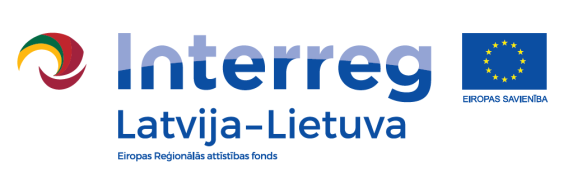 Project activities
1.Watching tower building near  of Sātiņu ponds. 
2. Visitor counter installation in a bird watching tower. Counter has installed.
3.Project publicity activities.
Some photos in process of construction works
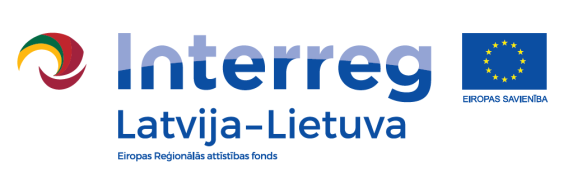 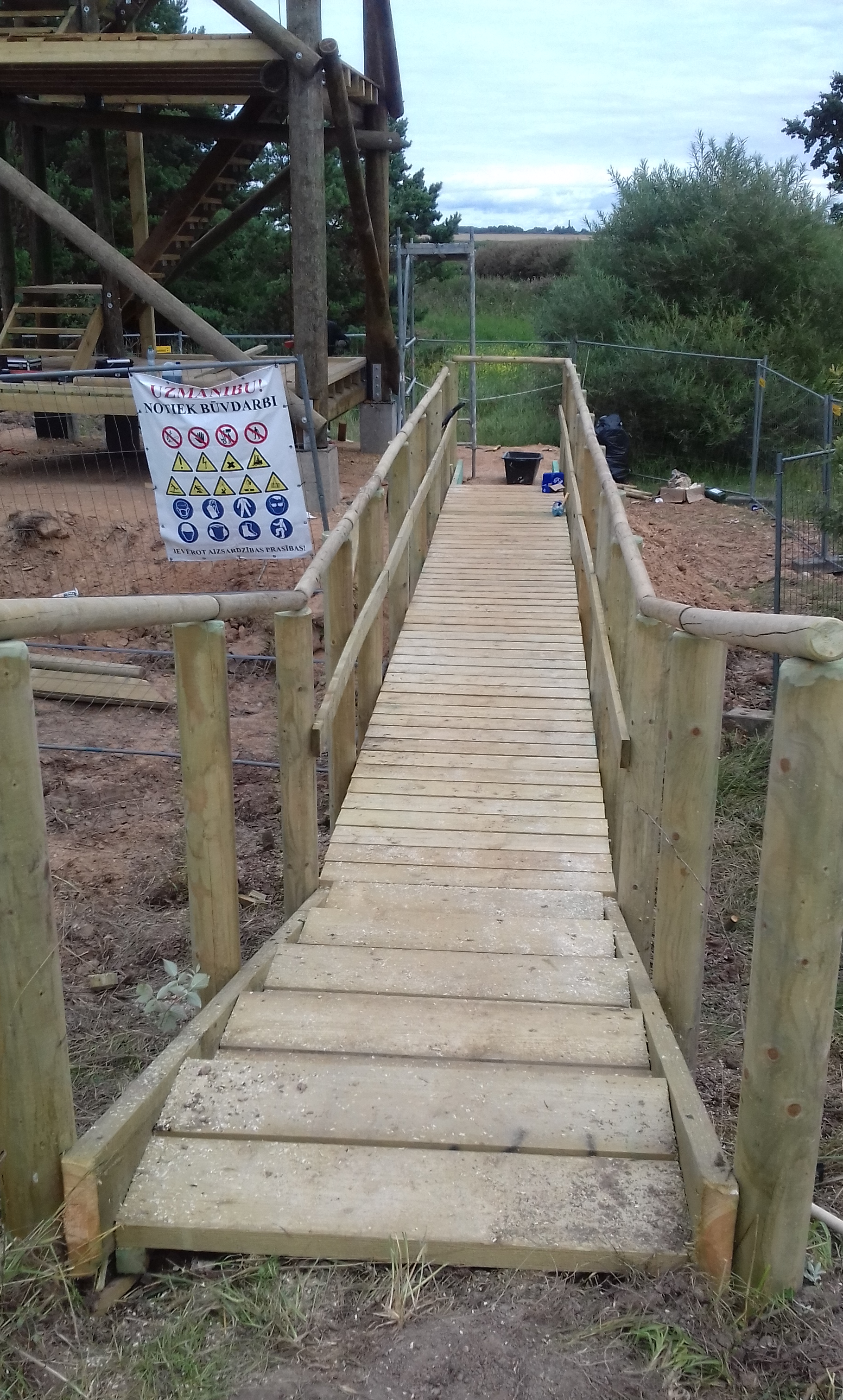 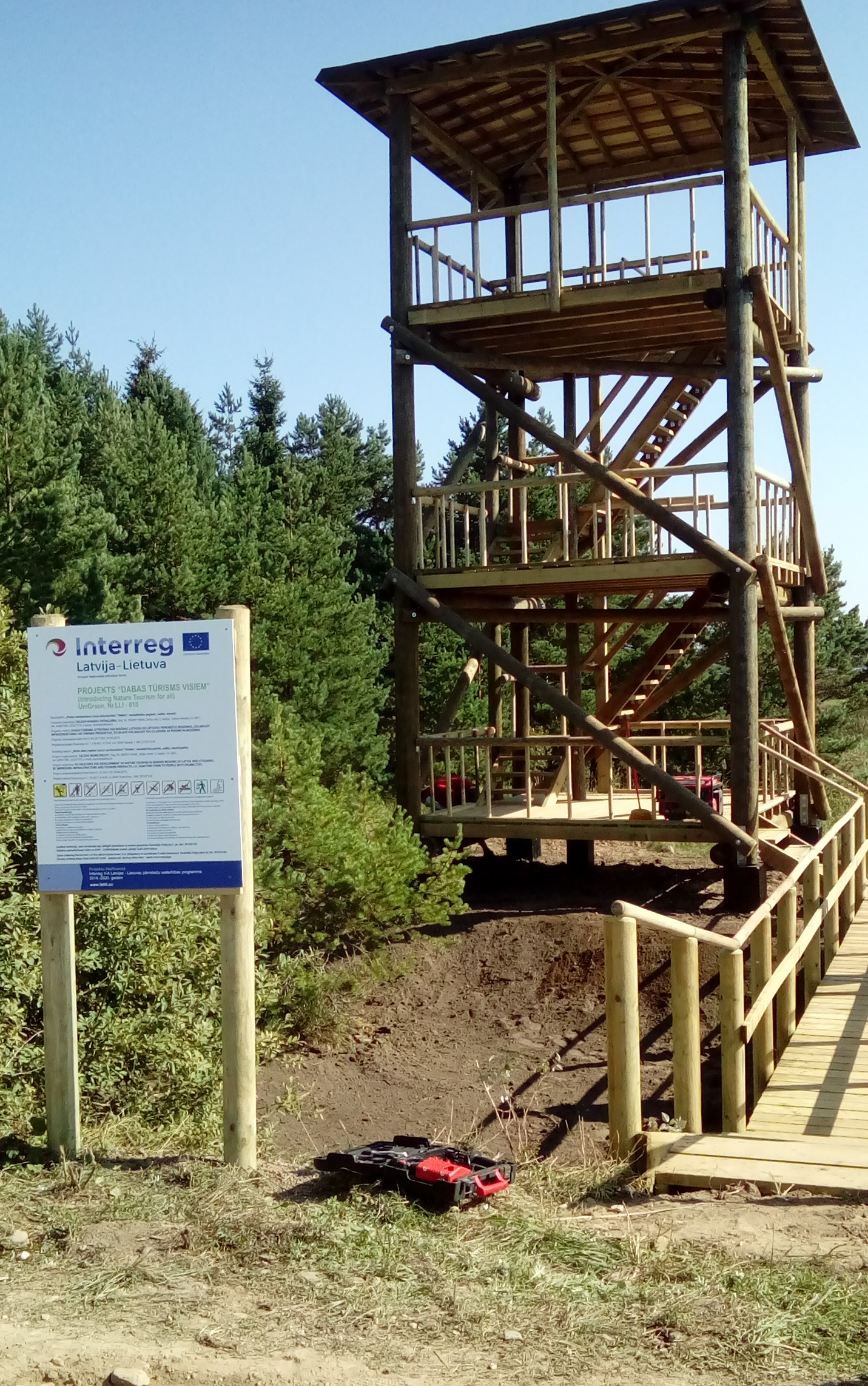 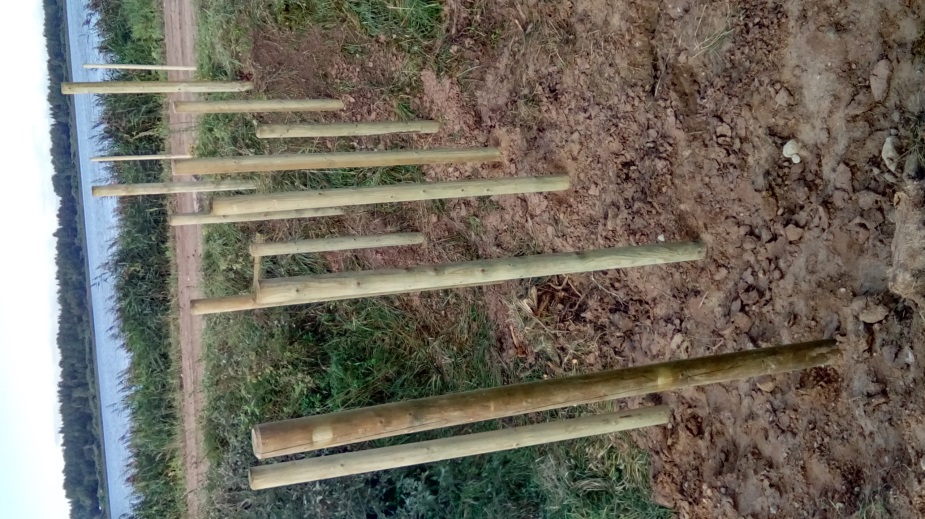 After…
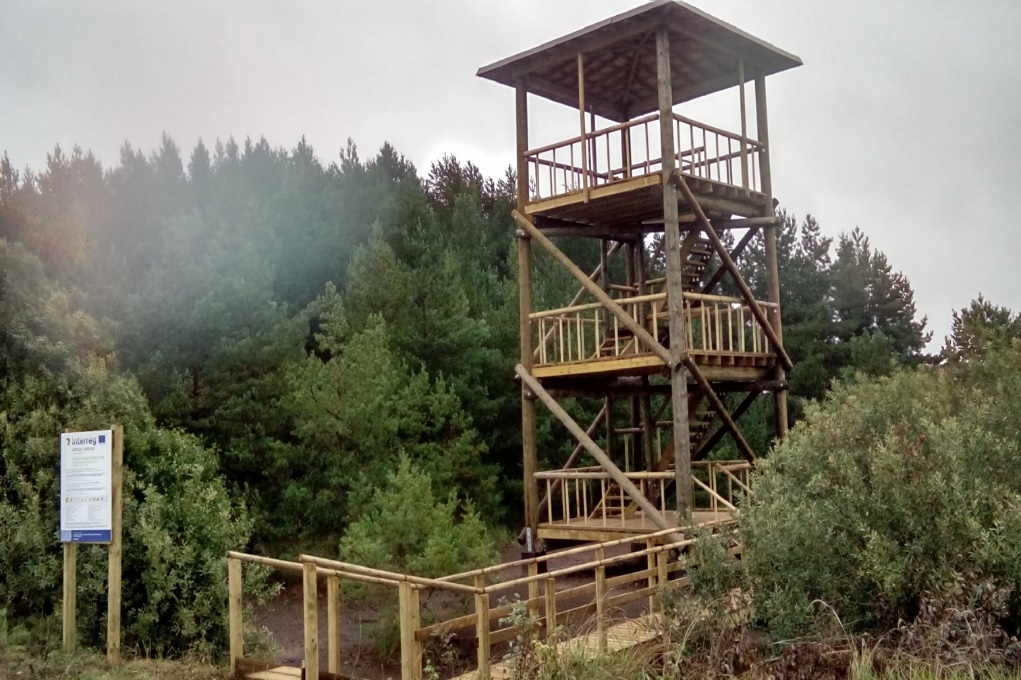 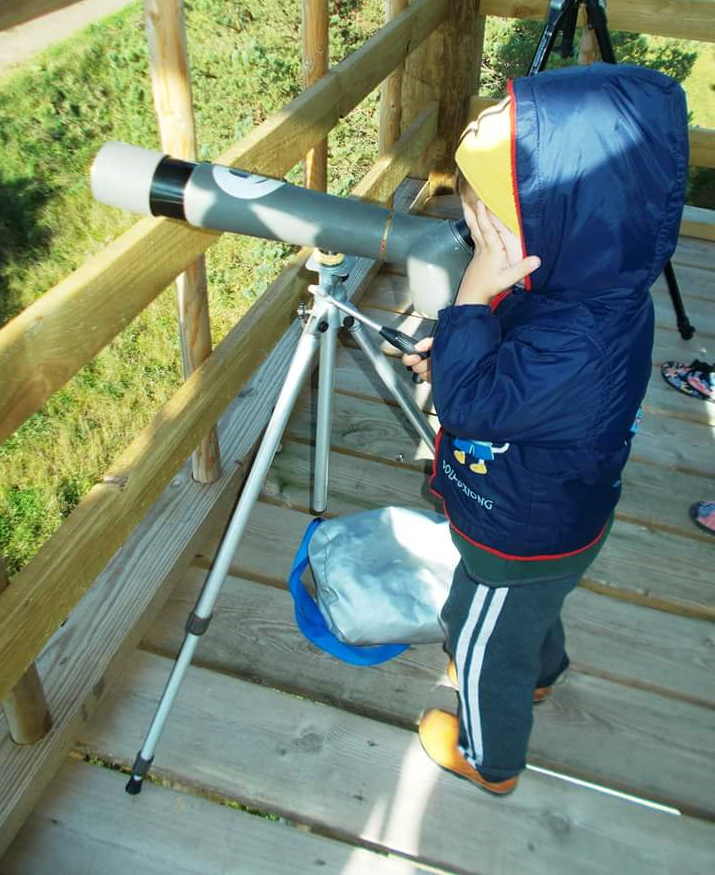 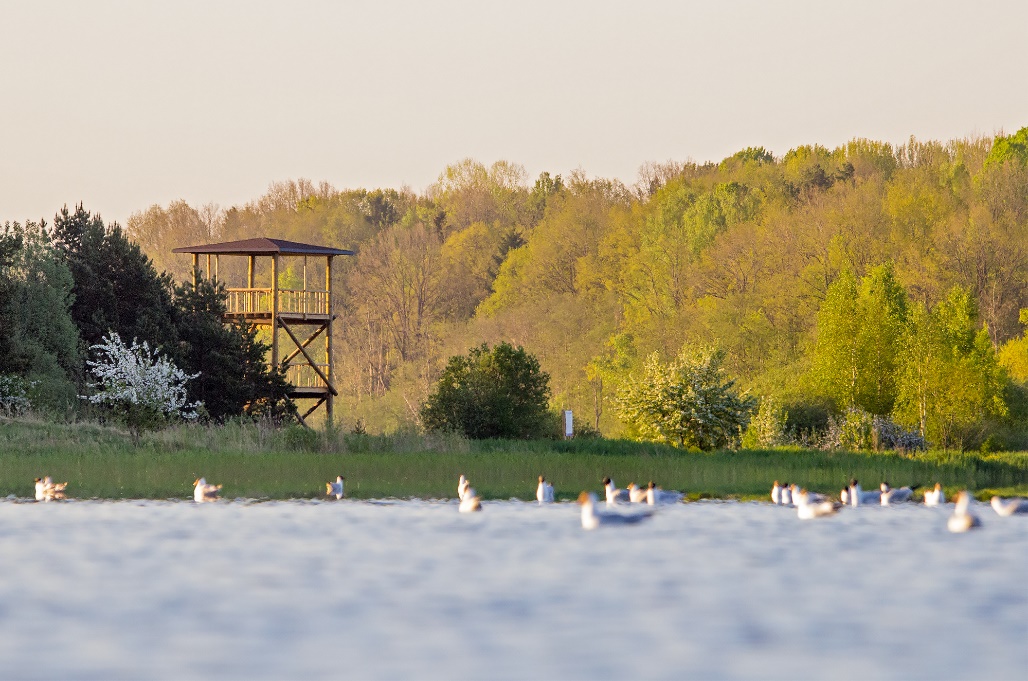 After…
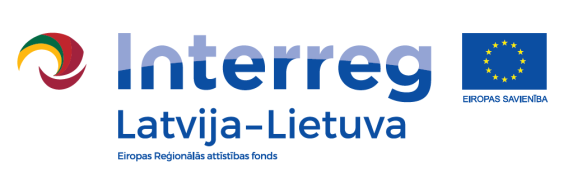 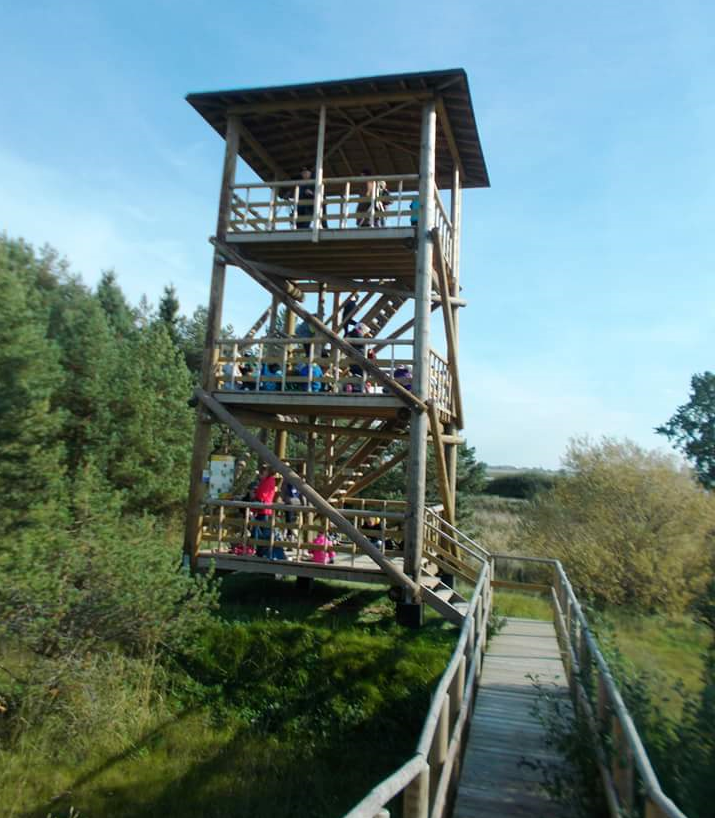 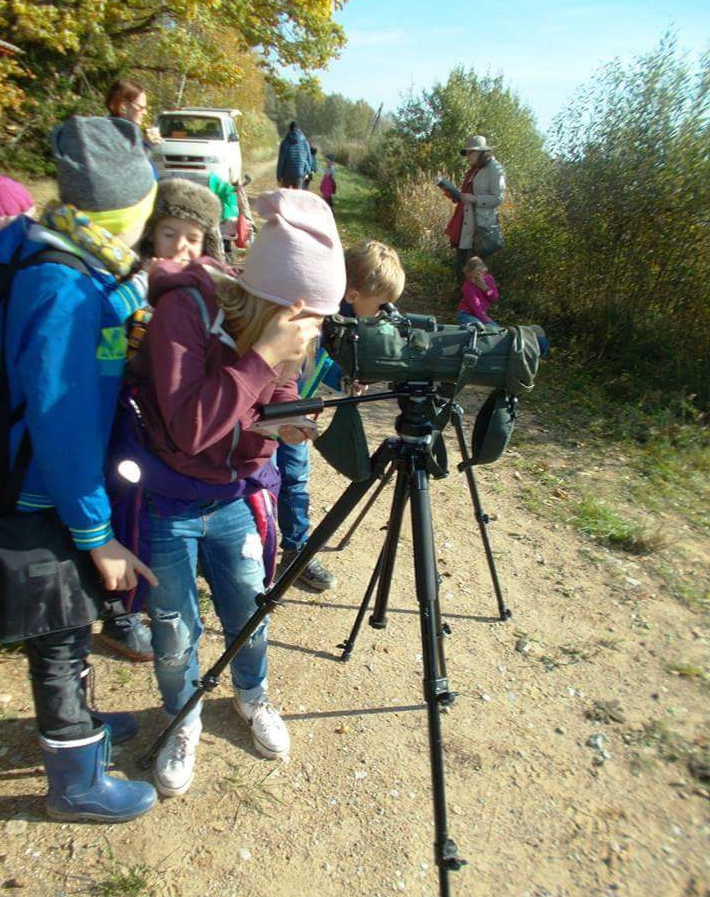 Project publicity
At the tower installed stand with informations about project, order rules  and Warning signs.
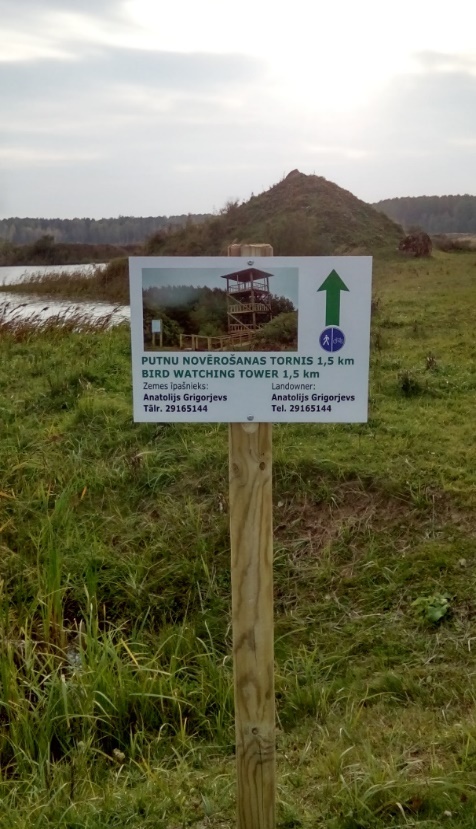 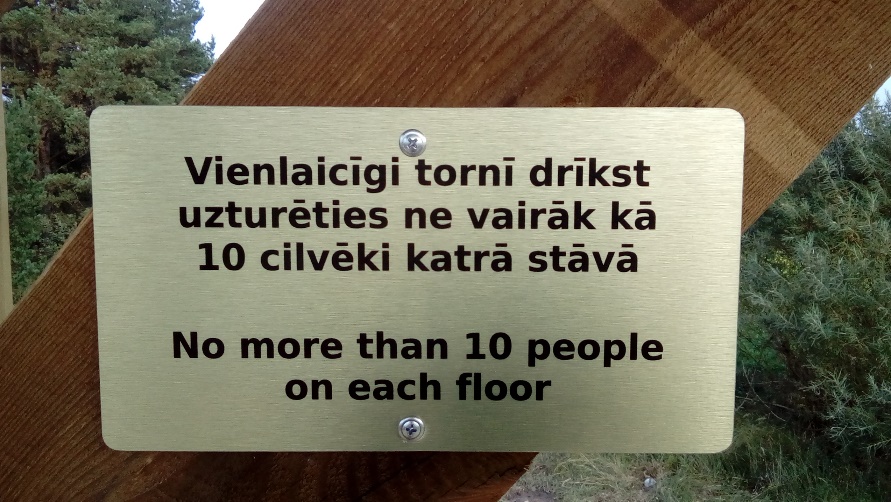 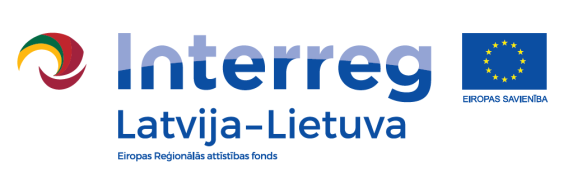 Stand in the Tower
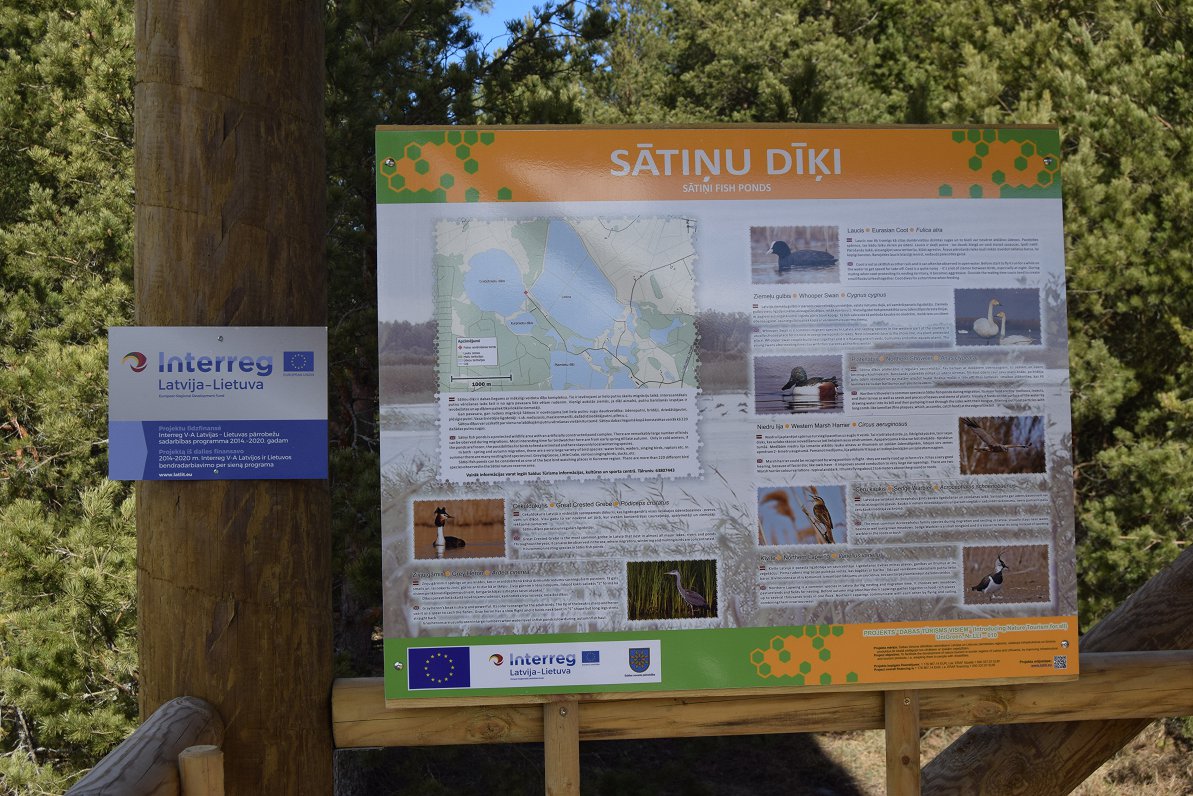 SensMax SE/DE
SensMax SE
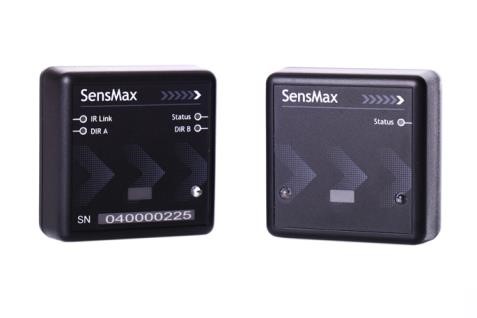 Visitor counter consists of:
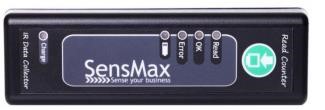 Data sensors
Manual Data reader
Infrared technology.
The equipment is in the protective housing
The set consists of two blocks, one of which is a transmitter, and the other is a receiver.
Sensors can store data up to 250 days.
Manual data collector for data collection from Sensors.
Report program who installed on computer
Visitor Counter
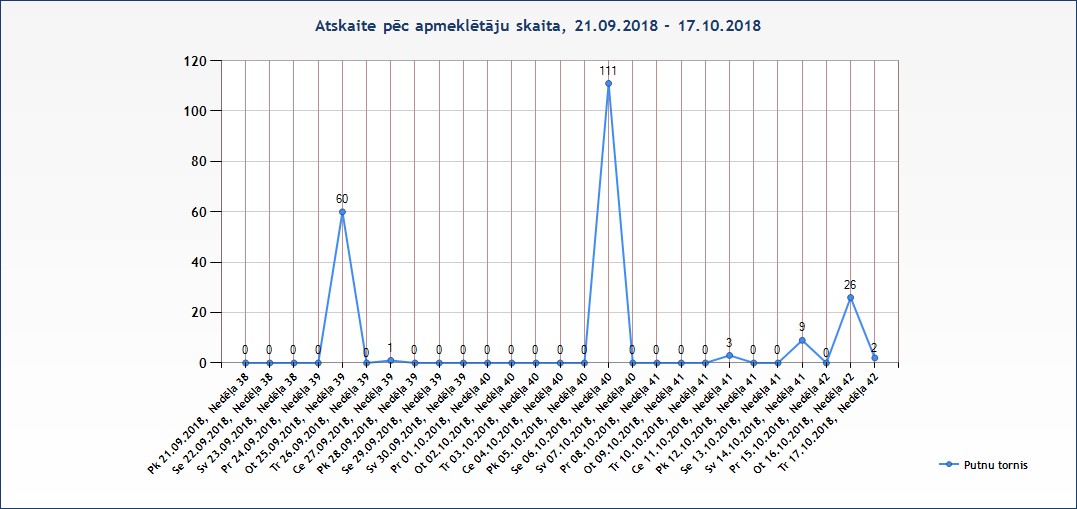 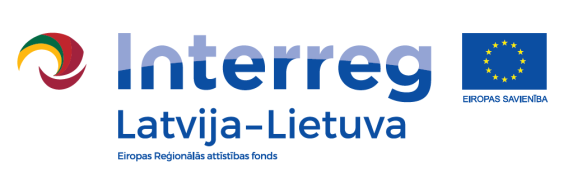 Project budget
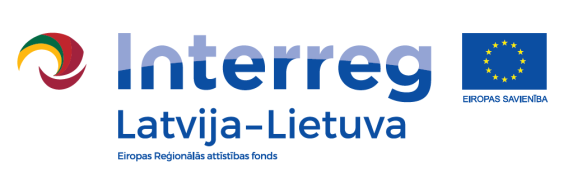 Thank you for attention!
Eva Jēkobsone
eva.jekobsone@saldus.lv
+371 20267729